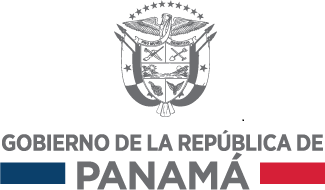 Servicios  de ingeniería de diseño, construcción de las obras civiles, instalaciones auxiliares de línea y estaciones, suministro e instalación del sistema integral ferroviario que incluye el material rodante y  puesta en marcha de la Línea 2 del Metro de Panamá
Reunión previa y de homologación
ESTACIONES
09.30-10.03 /2014
Septiembre 2014
Gobierno de la República de Panamá - Línea 2 del Metro de Panamá
1
ESTACIONES
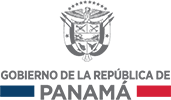 CONTENIDO
Descripción Conceptual de la estaciones
Tipologías
Estaciones tipo
Estaciones  singulares
Cubiertas y cerramientos laterales
Materiales y acabados
Restitución de Superficies
Septiembre 2014
Gobierno de la República de Panamá - Línea 2 del Metro de Panamá
2
Descripción Conceptual de la estaciones
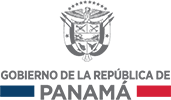 INTRODUCCIÓN
En total la las estaciones de la LÍNEA 2 responden al diseño de dos tipologías y tres casos Singulares. 

Estaciones Tipo:
Estación tipo con andenes laterales y apoyo estructural central
Estación tipo con andenes laterales y apoyo estructural de tipo pórtico 

Estaciones singulares: 
San Miguelito.
UTP
Nuevo Tocumen.
Septiembre 2014
Gobierno de la República de Panamá - Línea 2 del Metro de Panamá
3
Descripción Conceptual de la estaciones
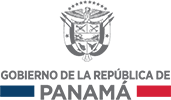 Características generales de las estaciones .

Elevadas con dos niveles (Vestíbulo y Anden)
Longitud general de andén: 94 m.
Distancia entre andenes: 7,76 m. ( estaciones de andenes laterales)
Distancia de la nariz del anden al eje de vía 1,545 m.
Distancia de riel a andén acabado: 1,09 m. 
Ancho mínimo libre de andén desde el borde: 3,60 m (a ampliable en función de la demanda de usuarios, el nivel de servicio y la evacuación para casos de emergencia).

Condicionantes de diseño.

Cota del alineamiento.
Rapidez en el método y materiales constructivos.
Ancho disponible en superficie.
Conexión con otros modos de transporte
Septiembre 2014
Gobierno de la República de Panamá - Línea 2 del Metro de Panamá
4
Descripción Conceptual de la estaciones
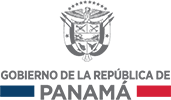 LISTADO DE ESTACIONES
Septiembre 2014
Gobierno de la República de Panamá - Línea 2 del Metro de Panamá
5
Descripción Conceptual de la estaciones
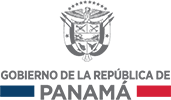 ESTACIONES TIPO:
DE APOYO CENTRAL
DE DOBLE PORTICO
Septiembre 2014
Gobierno de la República de Panamá - Línea 2 del Metro de Panamá
6
Descripción Conceptual de la estaciones
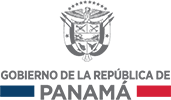 ESTACIÓN TIPO SOBRE APOYO CENTRAL
Apoyan sobre nivel superficie sobre dos pilas centrales hermanadas  con unos voladizos laterales de unos 15 m a cada lado.
Las pilas con sus capiteles serán ejecutados longitudinalmente mediante 6 vanos de aproximadamente 15m.
Concepto similar a las estaciones elevadas de la Línea 1.
Tipología apta para  las estaciones localizadas sobre los laterales del Corredor Domingo Díaz  y para el centro del Corredor de la Vía Panamericana.
Septiembre 2014
Gobierno de la República de Panamá - Línea 2 del Metro de Panamá
7
Descripción Conceptual de la estaciones
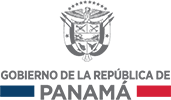 ESTACIÓN TIPO SOBRE APOYO CENTRAL
SECCIÓN TÍPICA ( implantación central  en Vía Panamericana)
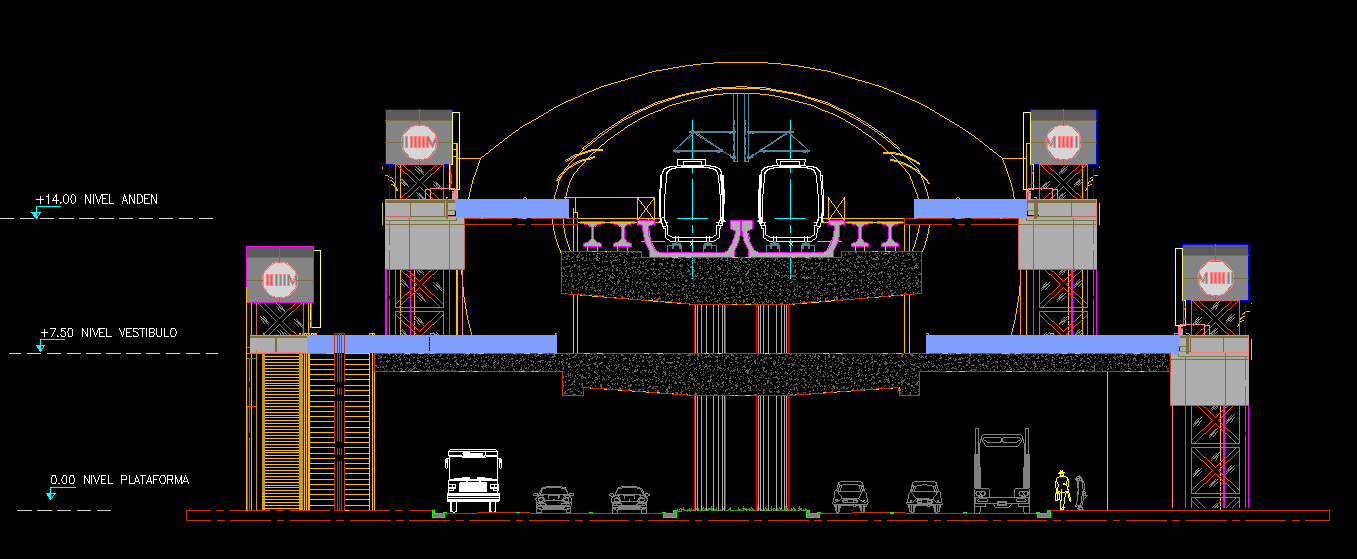 SECCIÓN TÍPICA ( implantación lateral en Av. Domingo Díaz)
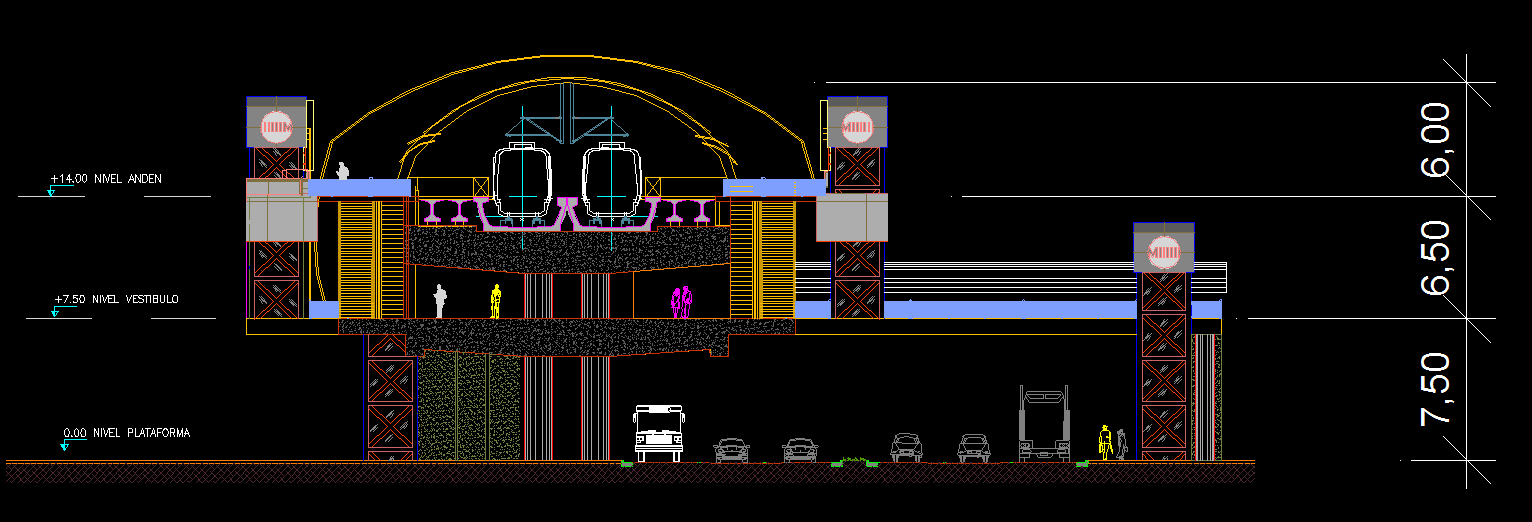 Septiembre 2014
Gobierno de la República de Panamá - Línea 2 del Metro de Panamá
8
Descripción Conceptual de la estaciones
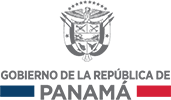 ESTACIÓN TIPO DE DOBLE PÓRTICO
Apoyan sobre nivel superficie con pórticos dobles  de 15 m. de luz o más (dependiendo de estructuras laterales de vialidad) con una única pila central sobre el  eje del corredor vial y las pilas laterales por fuera de la calzada (de 3 carriles por sentido)
Los pórticos serán ejecutados longitudinalmente mediante 6 vanos de aproximadamente 15m
Tipología apta para  las estaciones localizadas en el centro del Corredor Domingo Díaz por la restricción de espacio en el centro de la calzada.
SECCION TIPICA
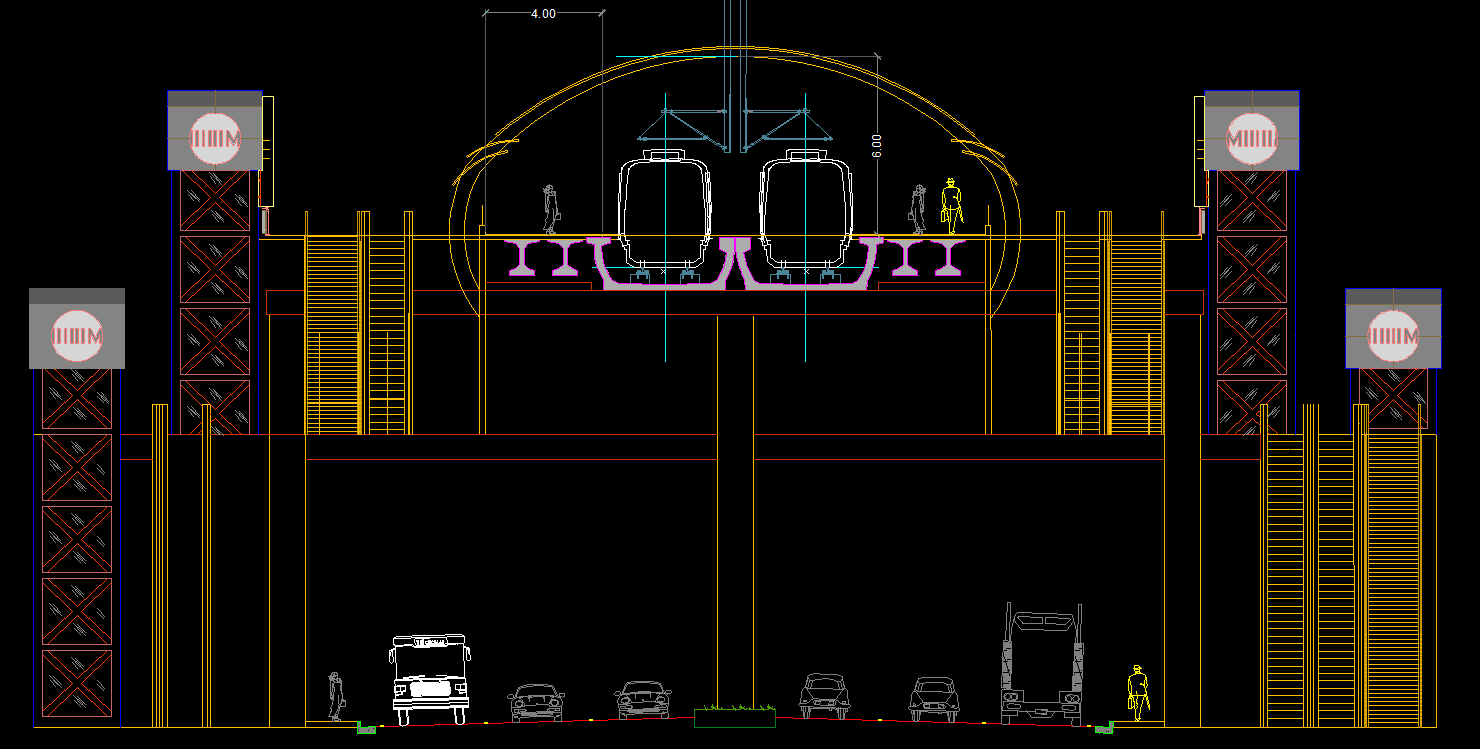 Septiembre 2014
Gobierno de la República de Panamá - Línea 2 del Metro de Panamá
9
Descripción Conceptual de la estaciones
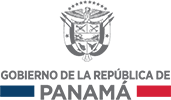 DESARROLLO DE LAS PLANTAS DE LAS ESTACIONES TIPO
Estación se desarrolla en los tres niveles : superficie, vestíbulo y andenes.
A nivel superficie están las columnas centrales y laterales (solo en el caso de los pórticos) adicionalmente a la llegada de las escaleras y ascensores del puente de uso público.
A nivel vestíbulo la estación dispone en las áreas públicas de y áreas no públicas. A las áreas públicas se accede por medio del puente de uso público ubicado en uno de los extremos de la estación
En el nivel andén están localizadas en el centro las vigas de las vías ferroviarias y sobre los laterales de las mismas los andenes (2) propiamente dichos. 
Las escaleras y el elevador arriban a este nivel lateralmente con zonas de llegada / espera por fuera del ancho normal de los andenes.
Septiembre 2014
Gobierno de la República de Panamá - Línea 2 del Metro de Panamá
10
Descripción Conceptual de la estaciones
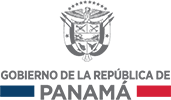 ESTACIÓN TIPO SOBRE APOYO CENTRAL PLANTA NIVEL SUPERFICIE
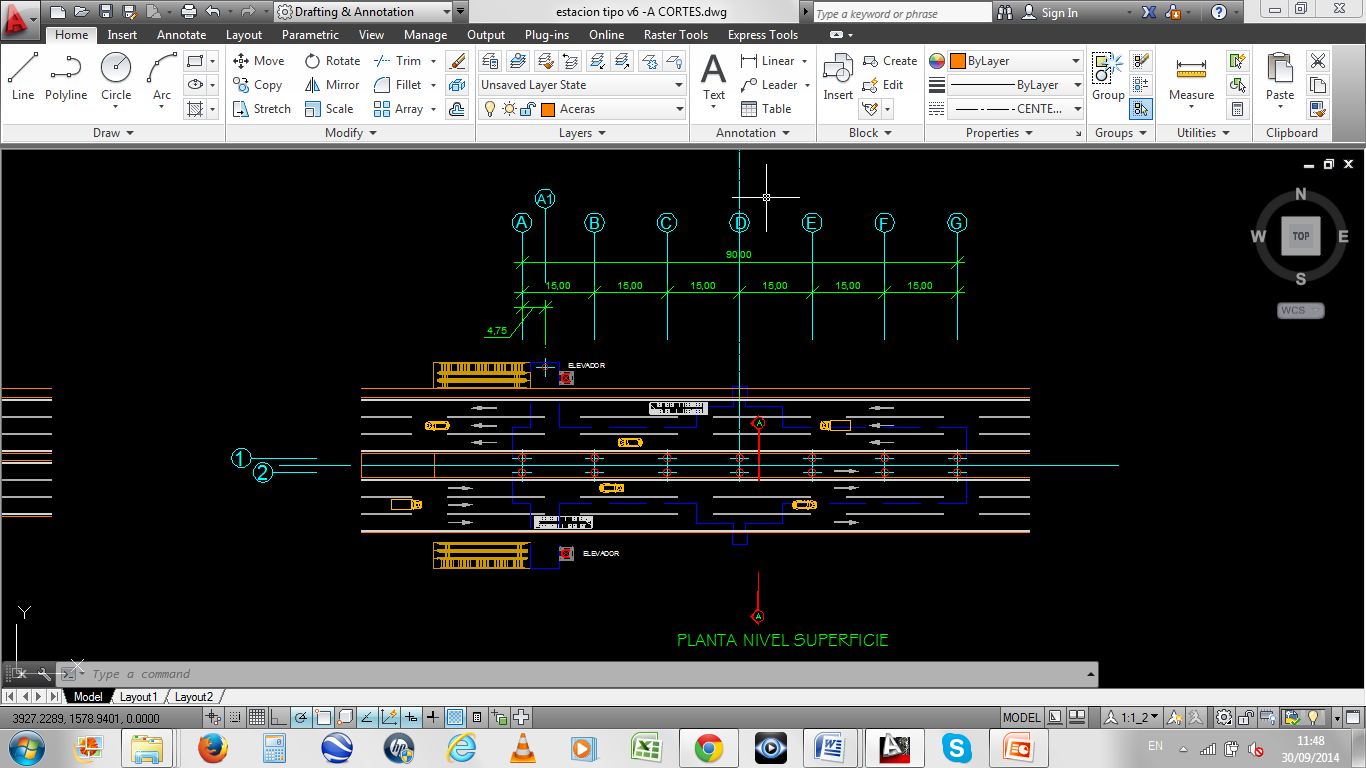 IMPLANTACIÓN CENTRAL
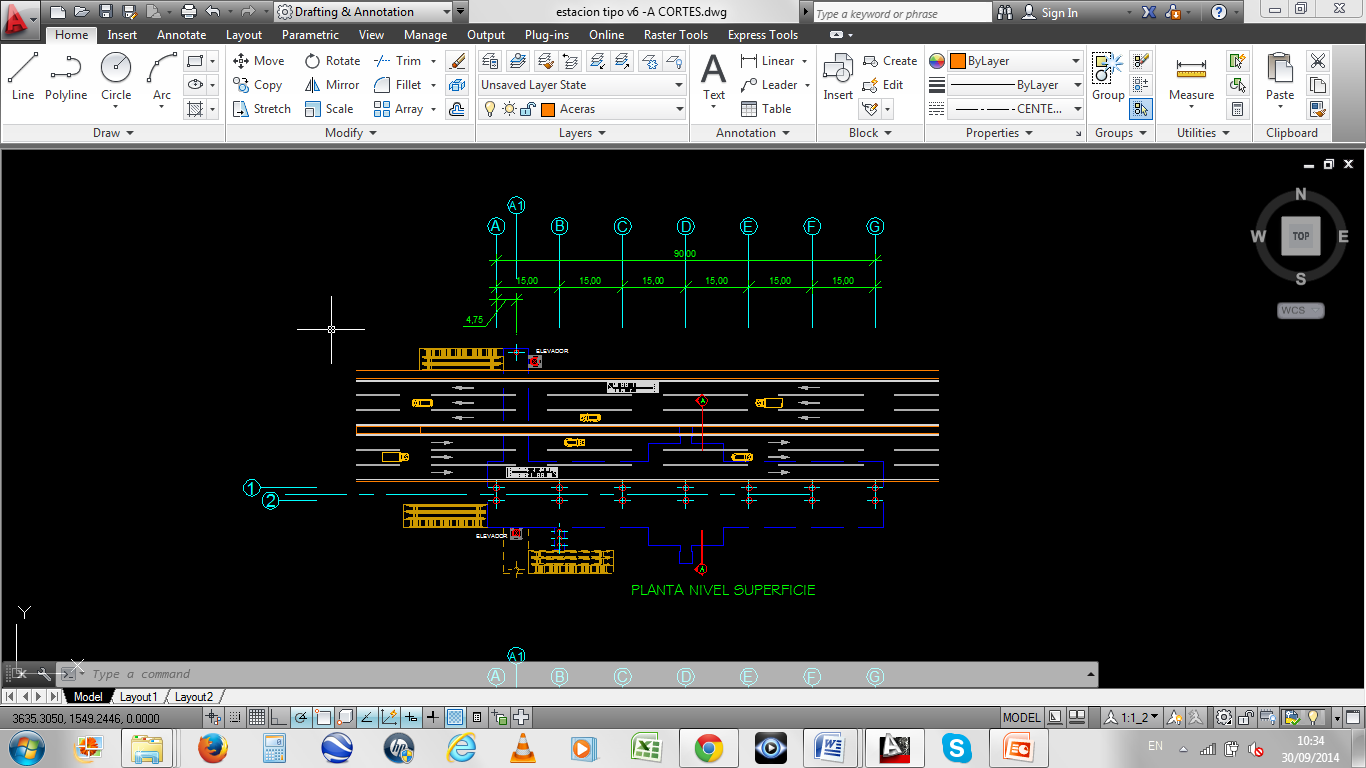 IMPLANTACIÓN LATERAL
Septiembre 2014
Gobierno de la República de Panamá - Línea 2 del Metro de Panamá
11
Descripción Conceptual de la estaciones
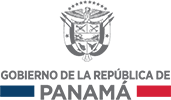 ESTACIÓN TIPO SOBRE APOYO CENTRAL PLANTA NIVEL VESTÍBULO
IMPLANTACIÓN CENTRAL
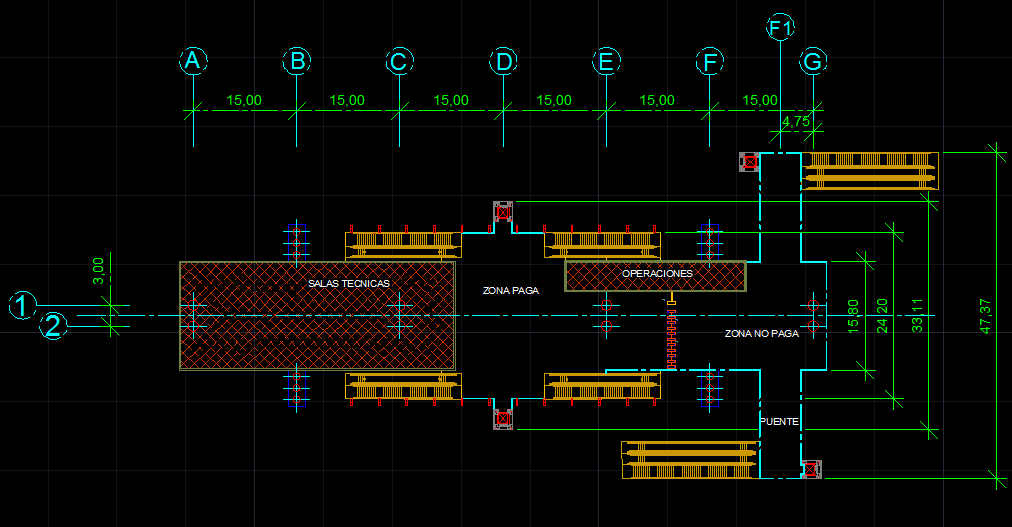 IMPLANTACIÓN LATERAL
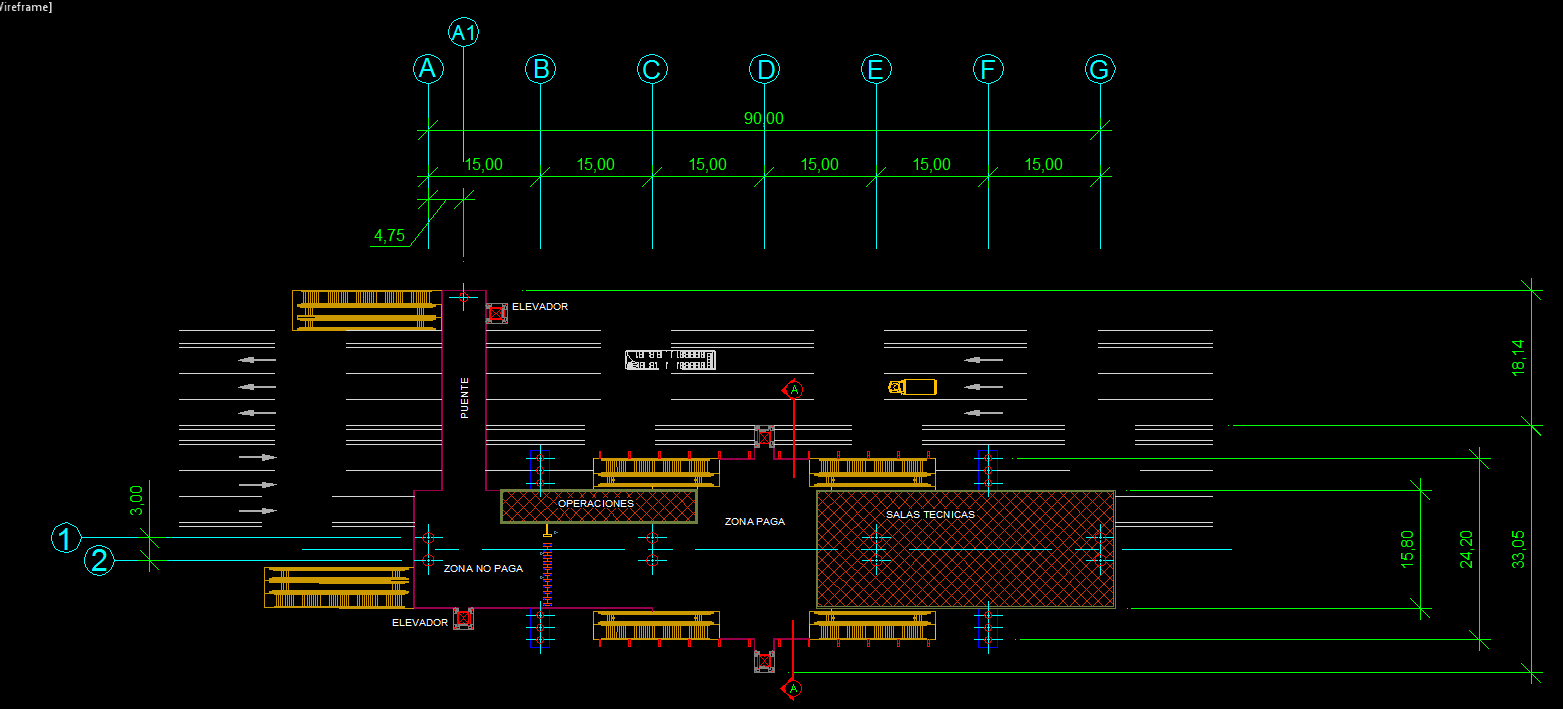 Septiembre 2014
Gobierno de la República de Panamá - Línea 2 del Metro de Panamá
12
Descripción Conceptual de la estaciones
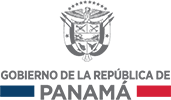 ESTACIÓN TIPO SOBRE APOYO CENTRAL PLANTA  NIVEL ANDENES
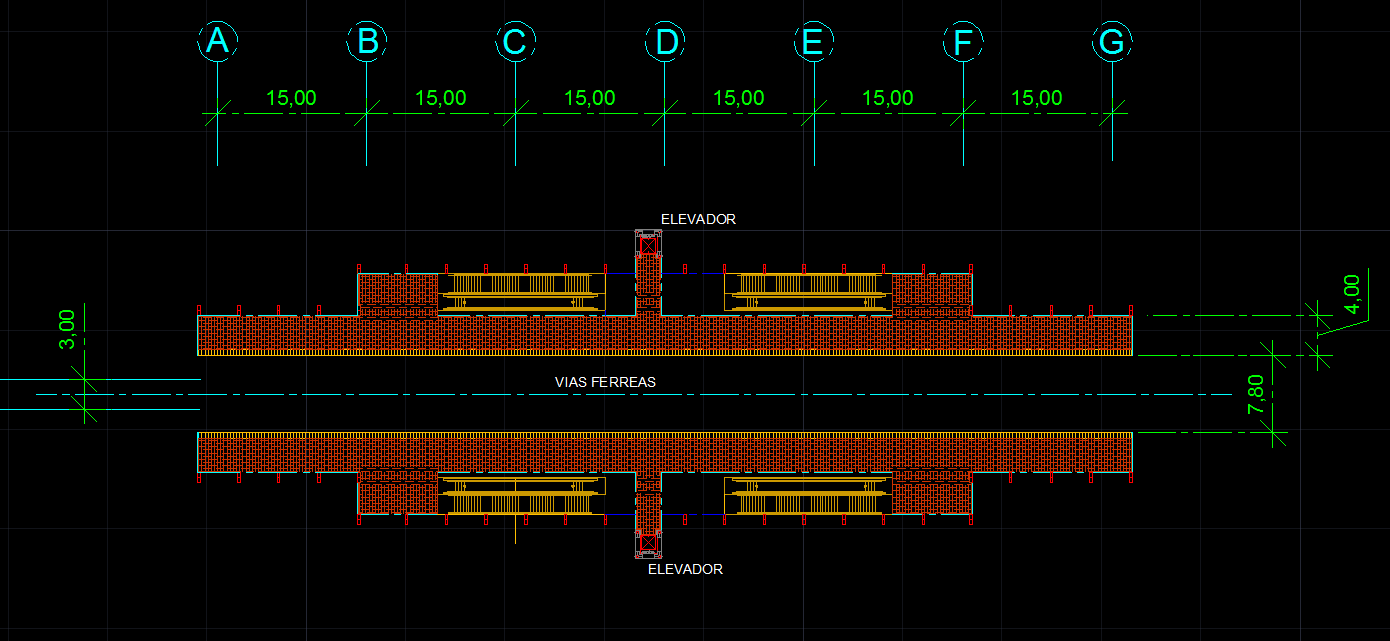 IMPLANTACIÓN CENTRAL
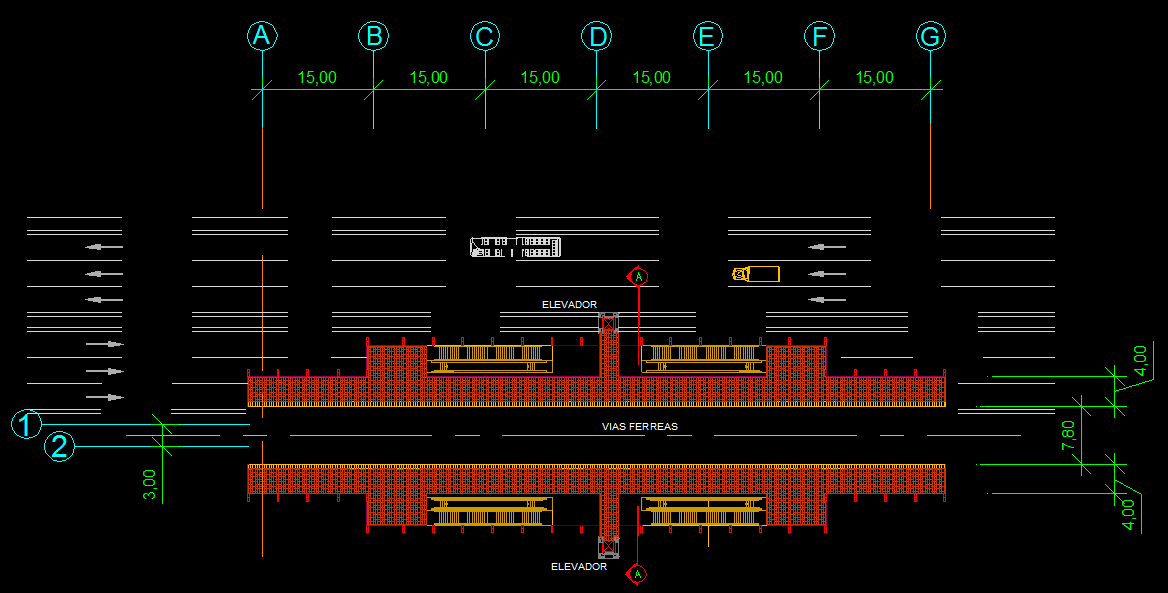 IMPLANTACIÓN LATERAL
Septiembre 2014
Gobierno de la República de Panamá - Línea 2 del Metro de Panamá
13
Descripción Conceptual de la estaciones
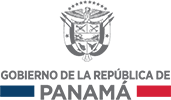 ESTACIÓN TIPO DE DOBLE PÓRTICO
PLANTA A NIVEL SUPERFICIE
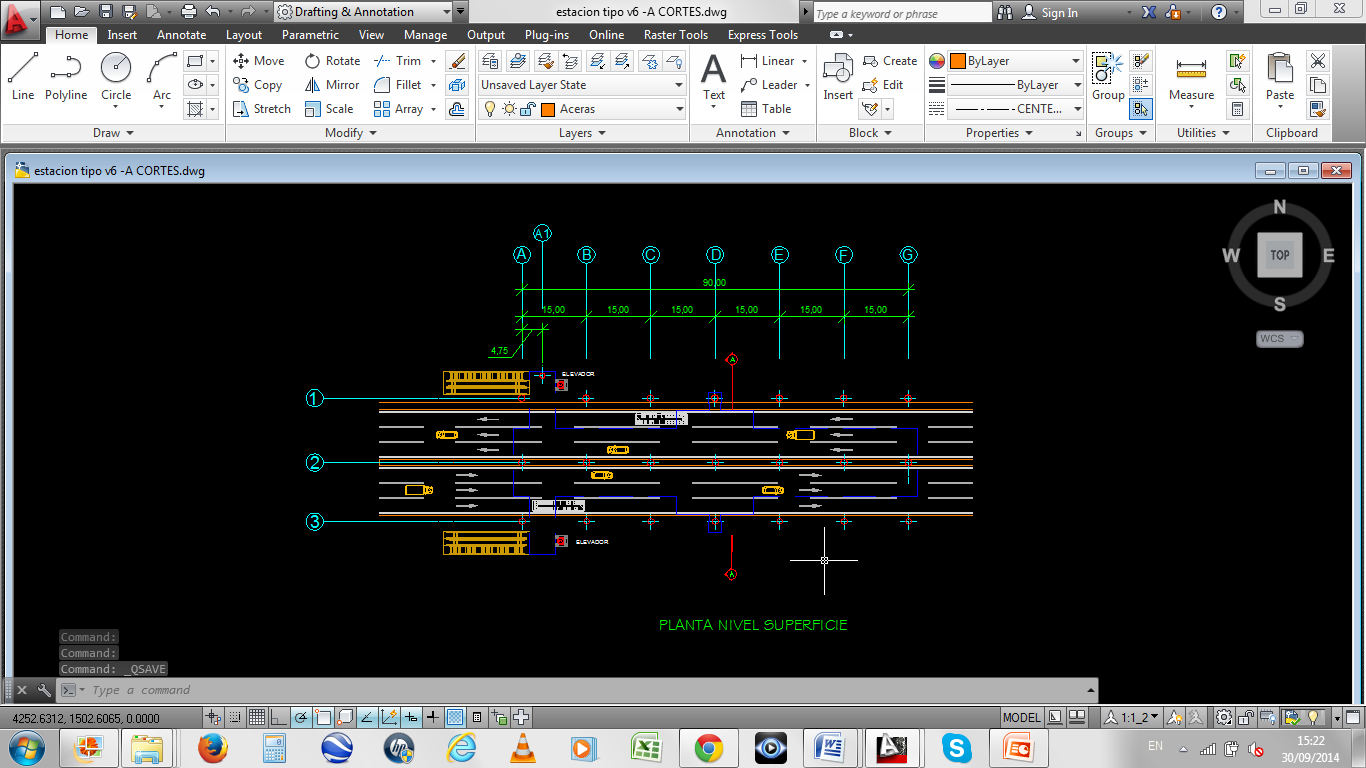 Septiembre 2014
Gobierno de la República de Panamá - Línea 2 del Metro de Panamá
14
Descripción Conceptual de la estaciones
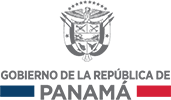 ESTACIÓN TIPO DE DOBLE PÓRTICO
PLANTA A NIVEL VESTÍBULO
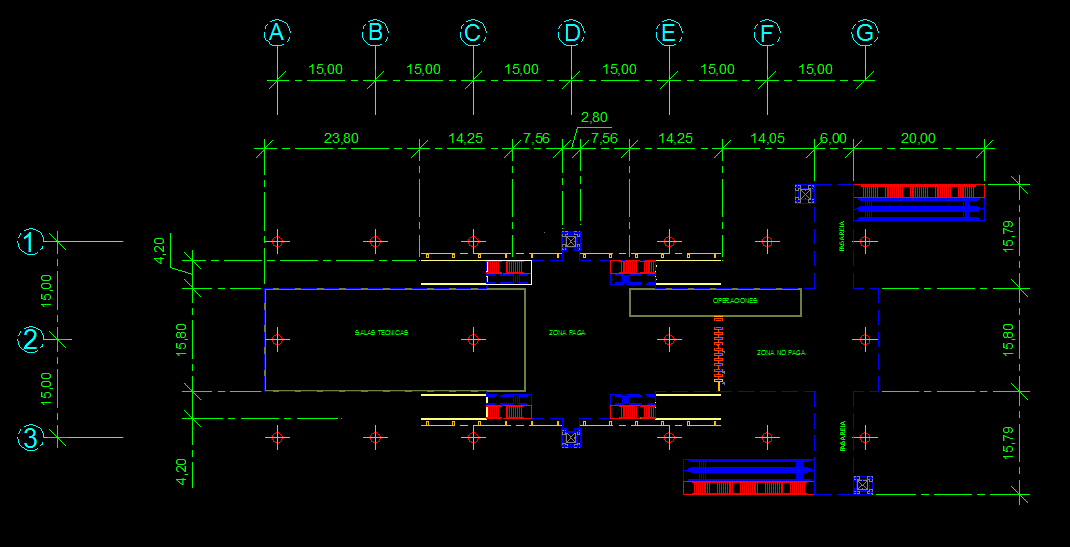 PLANTA A NIVEL  ANDEN
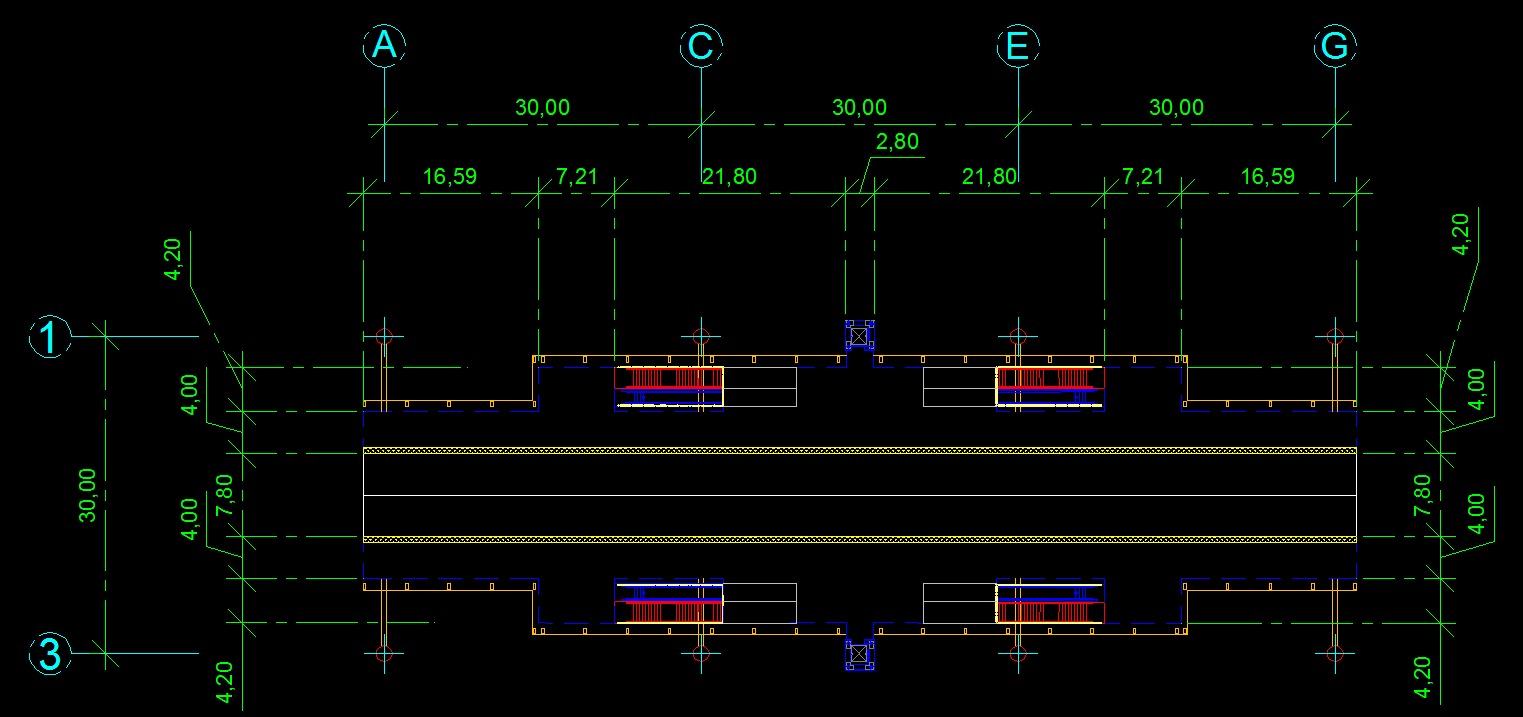 Septiembre 2014
Gobierno de la República de Panamá - Línea 2 del Metro de Panamá
15
Descripción Conceptual de la estaciones
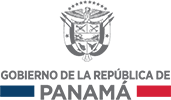 ESTACIONES SINGULARES:
San Miguelito 2.
UTP
Nuevo Tocumen.
Septiembre 2014
Gobierno de la República de Panamá - Línea 2 del Metro de Panamá
16
Descripción Conceptual de la estaciones
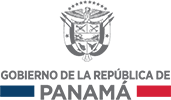 ESTACIÓN SAN MIGUELITO 2
Es terminal lado Oeste (provisoria hasta la extensión de la L2 hasta Iglesia del Carmen) y la estación de intercambio de pasajeros con la Línea 1
Esta implantada en uno de los puntos mas críticos de la ciudad de Panamá, en el cruce de los corredores viales de la Av. Simón Bolívar / Domingo Diaz y la Av. Ricardo J. Alfaro.
La L2 tiene que cruzar por debajo de la L1  y al mismo tiempo dejar espacio libre para futuras expansiones del nudo vial existente.
Se ha priorizado la conectividad anden-anden entre ambas líneas con los recorridos más directos y minimizando el uso de los vestíbulos para los pasajeros de conexión.
Cada línea dispone de su vestíbulo y salas técnicas,  sin duplicar aéreas operativas de uso común. Sendas áreas pagas de los vestíbulos están directamente conectadas.
De ser necesario las Líneas pueden operar independientemente.
La ampliación de la Línea hacia el lado Iglesia del Carmen no requiere de obras de adecuación.
Septiembre 2014
Gobierno de la República de Panamá - Línea 2 del Metro de Panamá
17
Descripción Conceptual de la estaciones
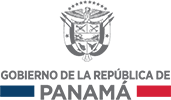 ESTACIÓN SAN MIGUELITO 2 IMPLANTACIÓN
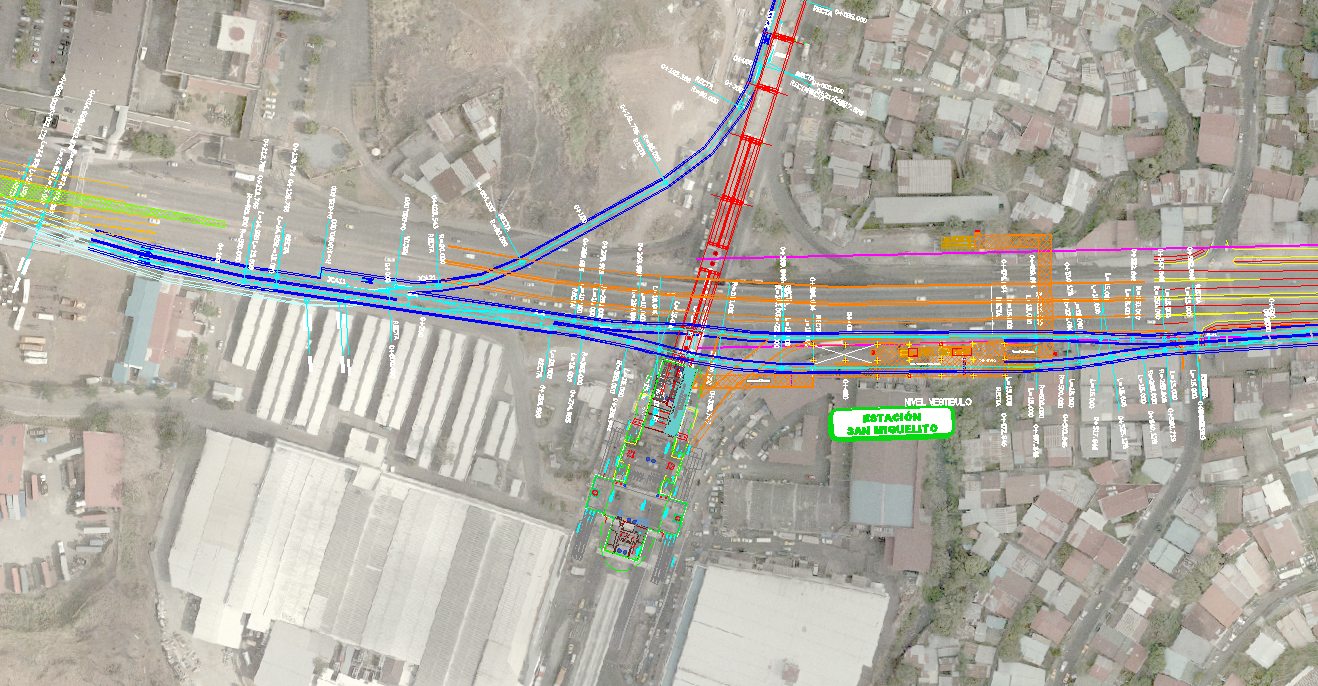 Septiembre 2014
Gobierno de la República de Panamá - Línea 2 del Metro de Panamá
18
Descripción Conceptual de la estaciones
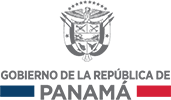 ESTACIÓN SAN MIGUELITO2  VESTÍBULOS
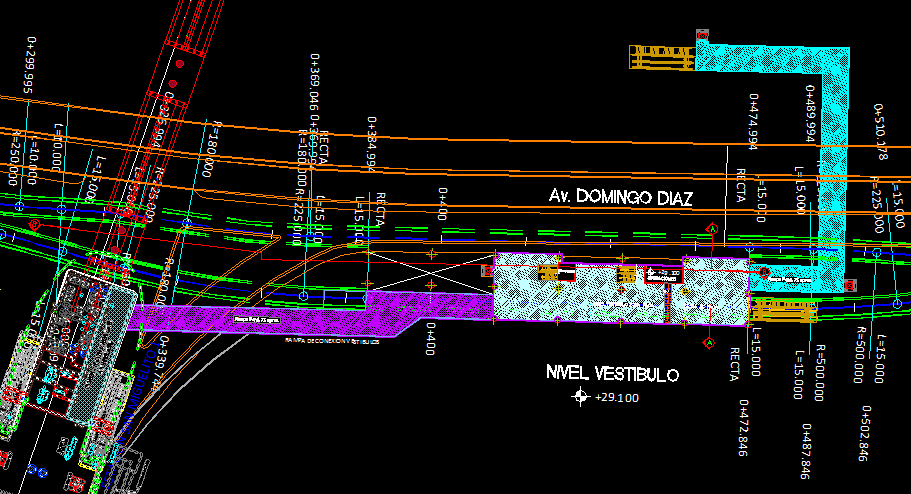 Septiembre 2014
Gobierno de la República de Panamá - Línea 2 del Metro de Panamá
19
Descripción Conceptual de la estaciones
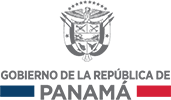 ESTACIÓN SAN MIGUELITO 2 ANDENES
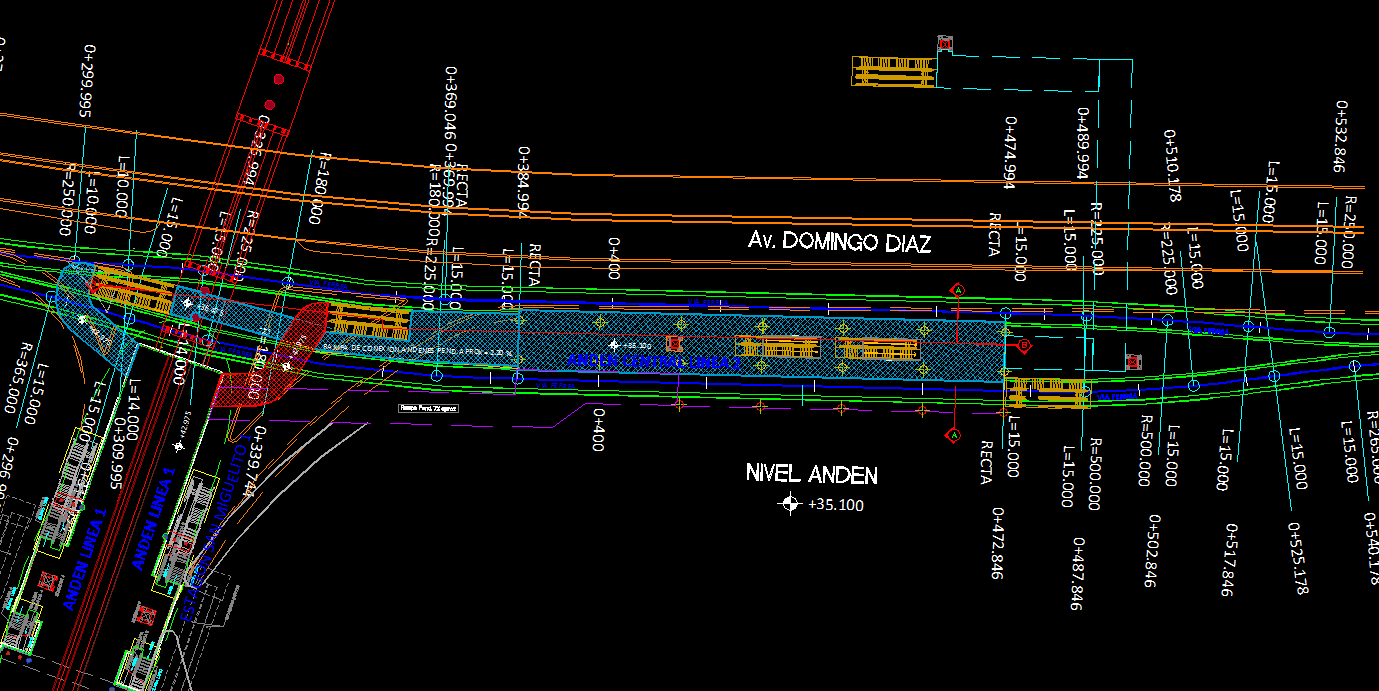 Septiembre 2014
Gobierno de la República de Panamá - Línea 2 del Metro de Panamá
20
Descripción Conceptual de la estaciones
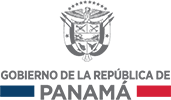 ESTACIÓN SAN MIGUELITO 2 - SECCIONES
SECCIÓN TRANSVERSAL A-A
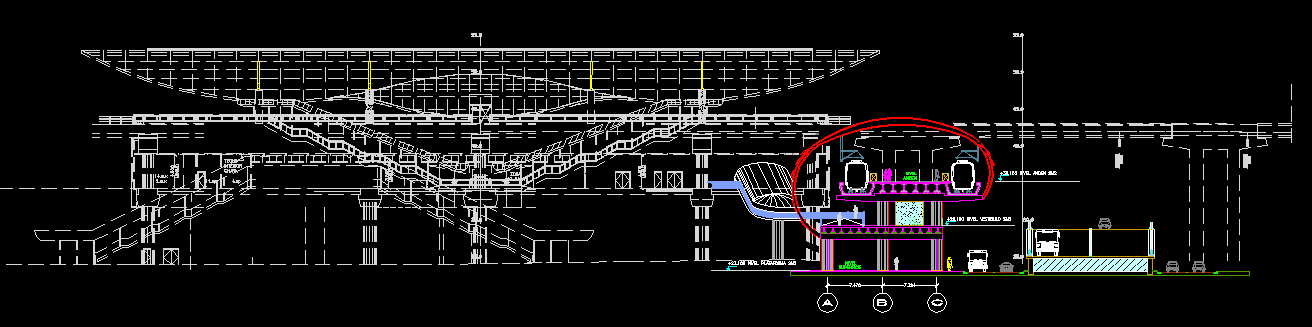 SECCIÓN TRANSVERSAL B-B
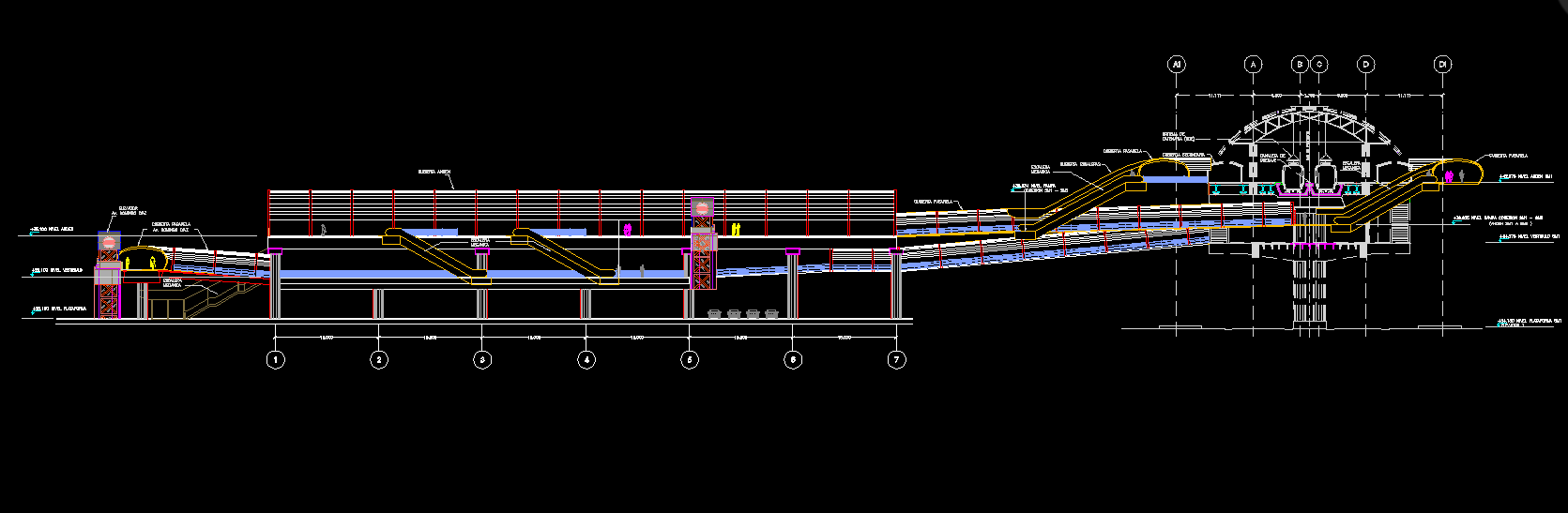 Septiembre 2014
Gobierno de la República de Panamá - Línea 2 del Metro de Panamá
21
Descripción Conceptual de la estaciones
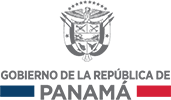 ESTACIÓN UTP
Por su proximidad con el Aeropuerto Internacional de Tocumen esta estación contara con facilidades para la conexión con un servicio dedicado de enlace entre el Metro y el Aeropuerto. En una primer etapa este servicio será mediante buses (zona de paradas a nivel superficie), en un futuro podrá hacerse mediante un sistema del tipo “People Mover” (con andenes a nivel vestíbulo)
Esta estación funcionará como terminal intermedia para servicios de loop corto en dirección al Oeste (Centro de la Ciudad de Panamá). Tendrá una tercera vía central y dos plataformas tipo isla. Las vías principales estarán sobre los laterales de la estación.
Para evitar mayores interferencias entre las columnas del viaducto ferroviario y los corredores viales la estación esta parcialmente desplazada sobre el lado norte del corredor vial Domingo Díaz
La estructura de soporte de la estación es similar a la de pórticos dobles.
Septiembre 2014
Gobierno de la República de Panamá - Línea 2 del Metro de Panamá
22
Descripción Conceptual de la estaciones
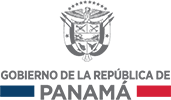 ESTACIÓN UTP IMPLANTACIÓN
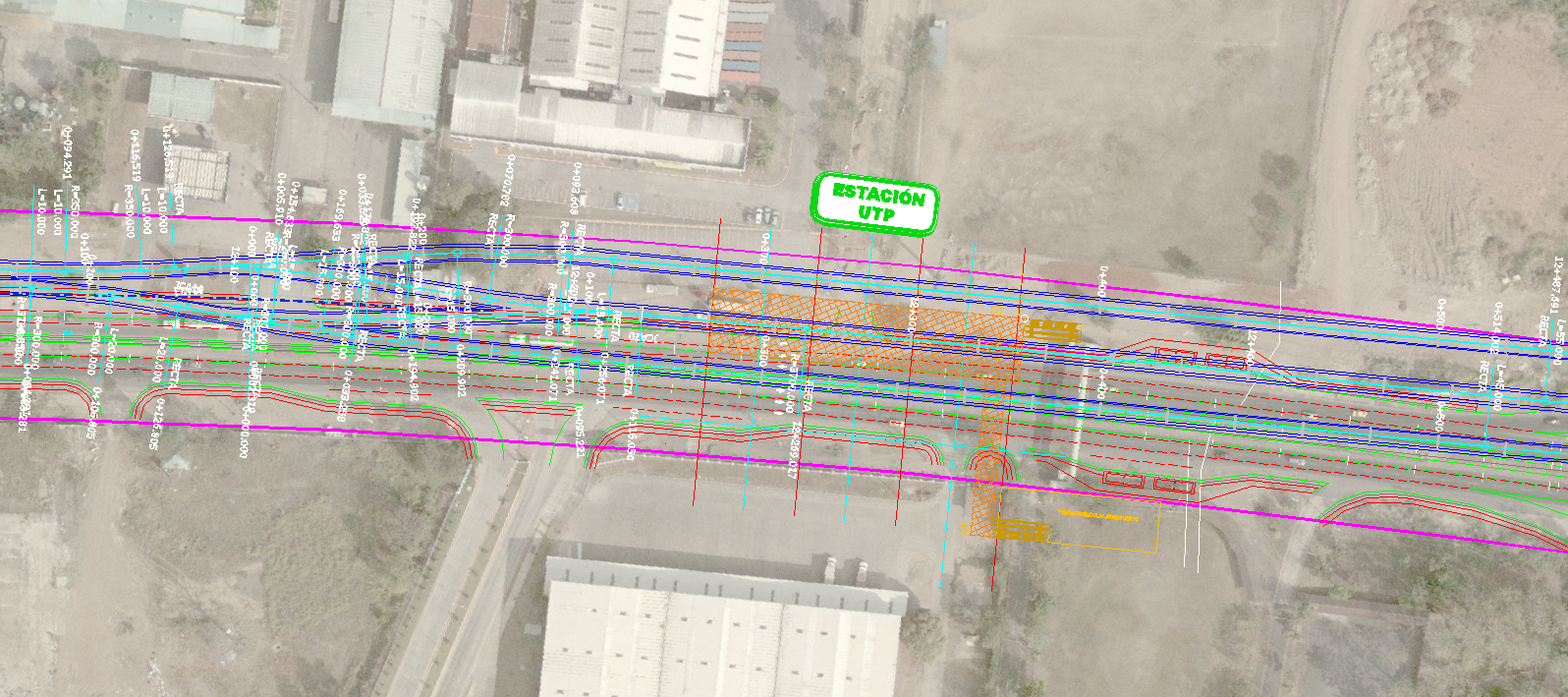 Septiembre 2014
Gobierno de la República de Panamá - Línea 2 del Metro de Panamá
23
Descripción Conceptual de la estaciones
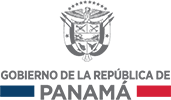 ESTACIÓN UTP NIVEL SUPERFICIE
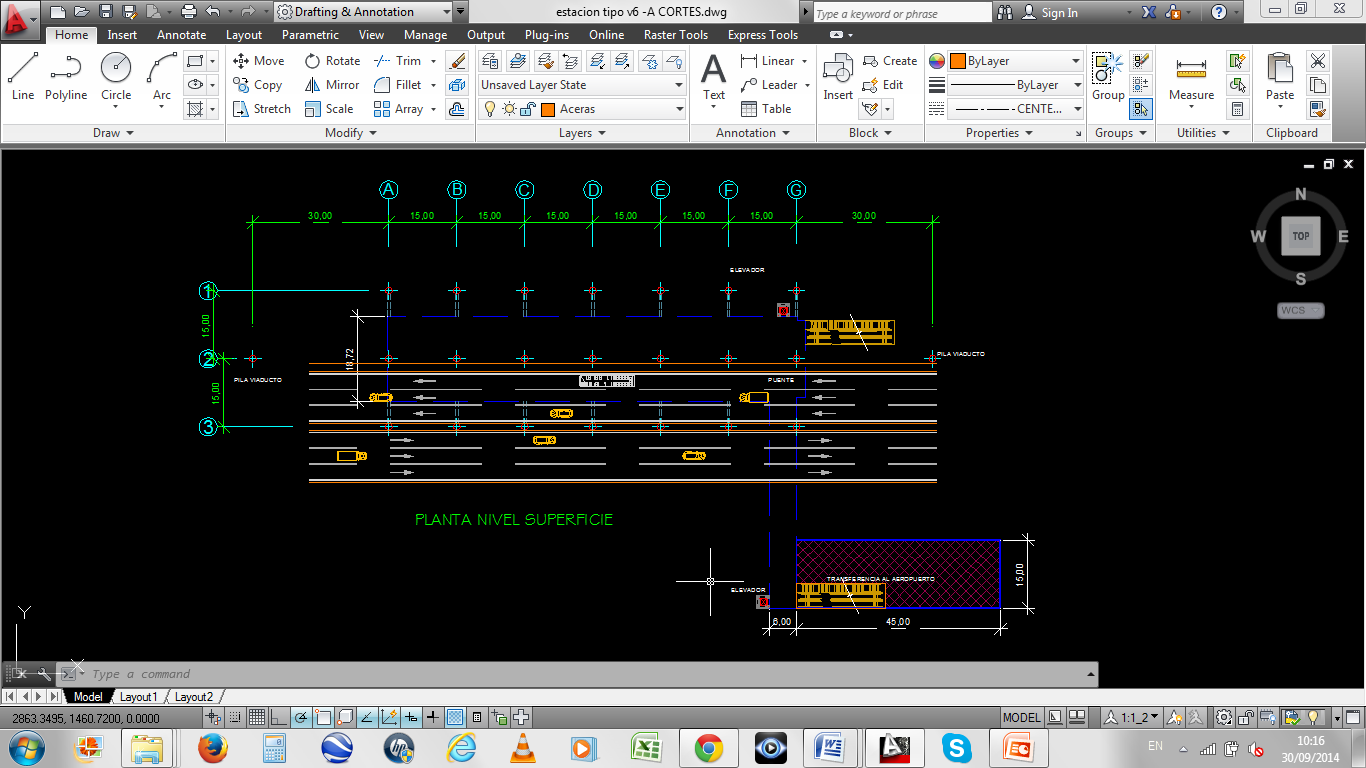 Septiembre 2014
Gobierno de la República de Panamá - Línea 2 del Metro de Panamá
24
Descripción Conceptual de la estaciones
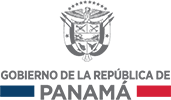 ESTACIÓN UTP VESTIBULO
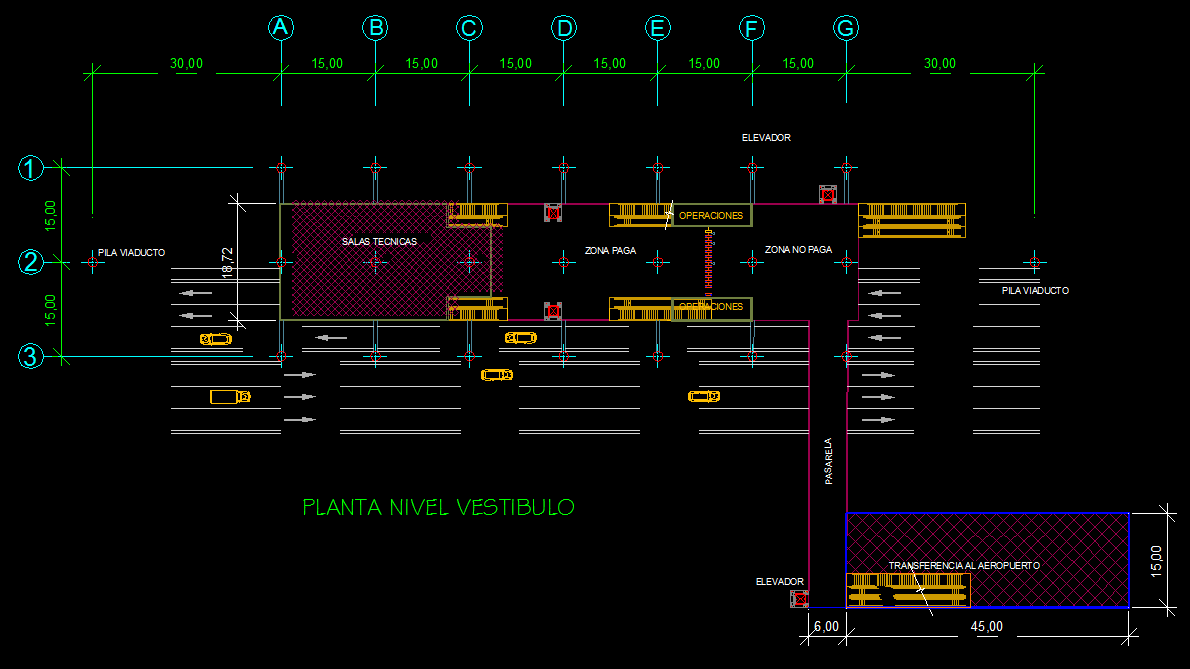 Septiembre 2014
Gobierno de la República de Panamá - Línea 2 del Metro de Panamá
25
Descripción Conceptual de la estaciones
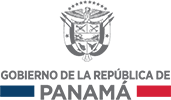 ESTACIÓN UTP ANDENES
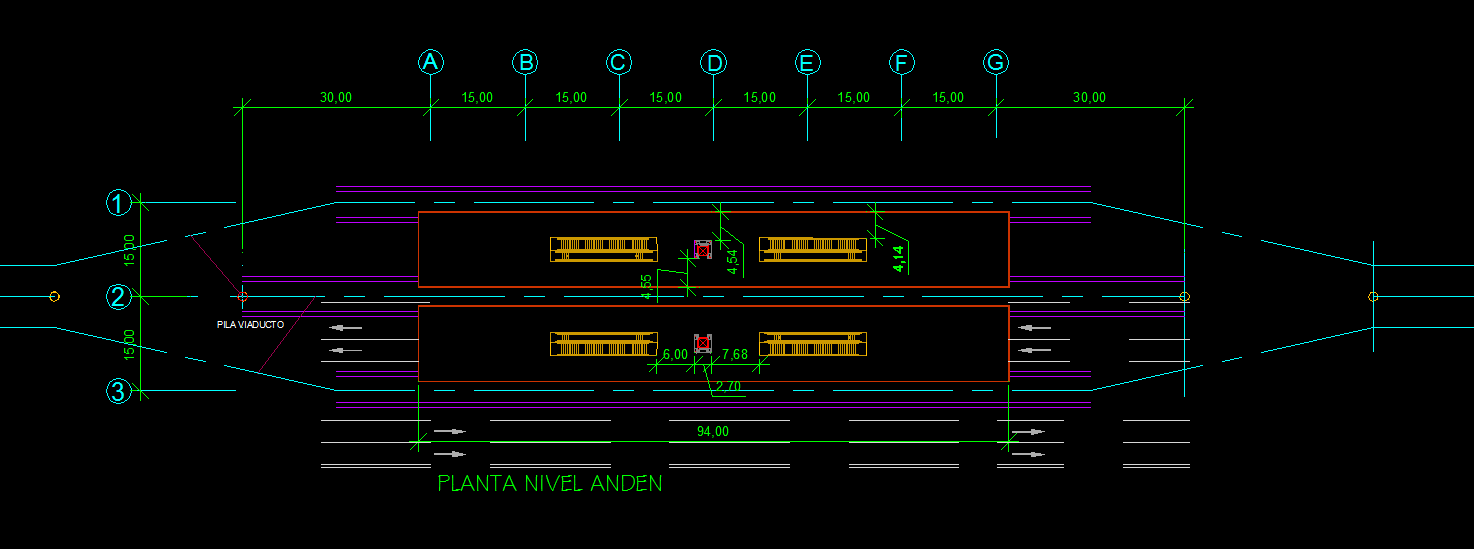 Septiembre 2014
Gobierno de la República de Panamá - Línea 2 del Metro de Panamá
26
Descripción Conceptual de la estaciones
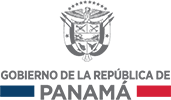 ESTACIÓN UTP SECCIÓN TRANSVERSAL
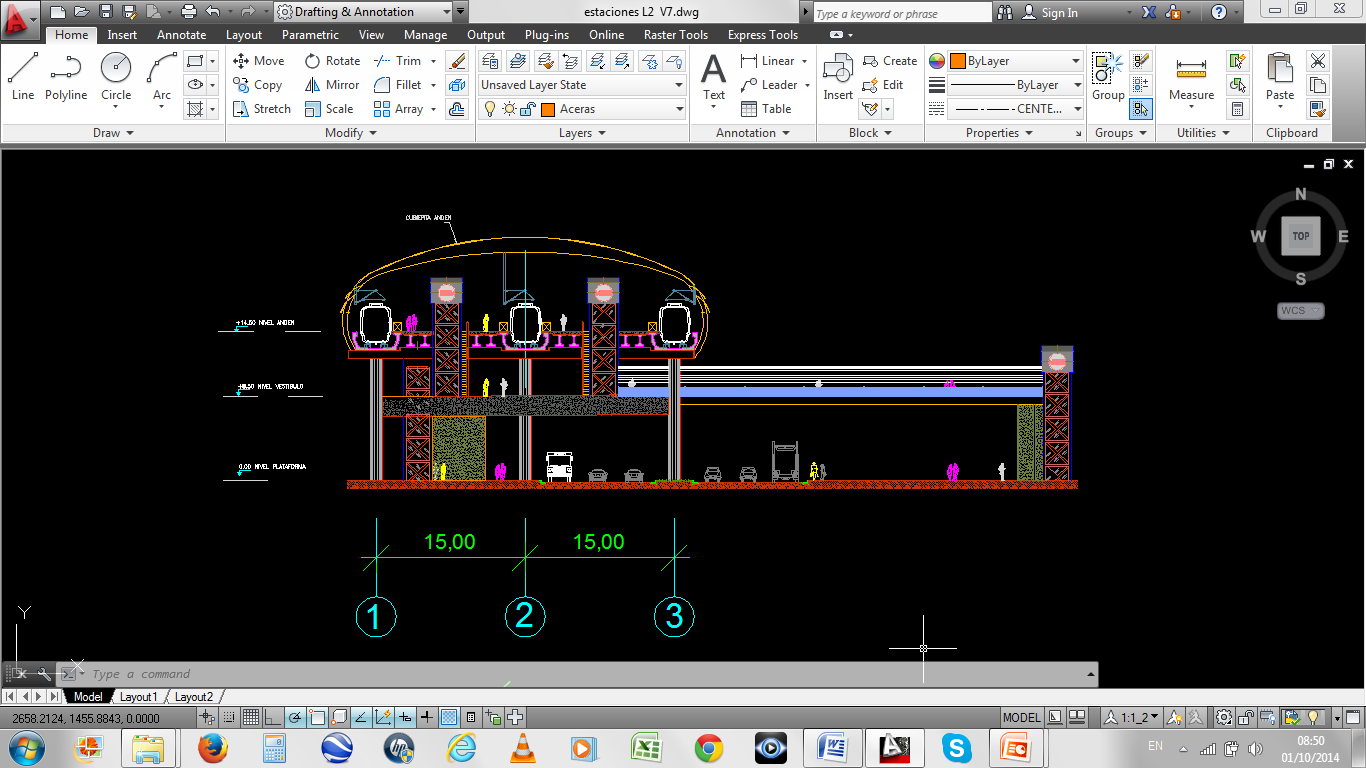 Septiembre 2014
Gobierno de la República de Panamá - Línea 2 del Metro de Panamá
27
Descripción Conceptual de la estaciones
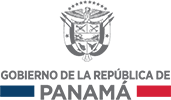 ESTACIÓN NUEVO TOCUMEN
Funcionara como estación terminal lado Este y dispondrá de una estación de transferencia de pasajeros entre el Metro y el Metrobus en forma de isla localizada a nivel superficie por debajo del vestíbulo del metro.
El proyecto contempla el desvió de carácter definitivo de los 2 carriles existentes (3 a futuro) de la rama sur (sentido Este) de la Vía Panamericana para dar lugar a la estación de transferencia. 
La estación de transferencia se desarrollarla en dos  etapas: el Proyecto contempla la construcción de la Fase 1 con 8 posiciones de parada de buses, el núcleo de escaleras de superficie a Vestíbulo lado Oeste. Y la totalidad de las obras viales del intercambiador y la relocalización de la Vía Panamericana.
Se contempla para una futura ampliación una segunda fase de zona paga a nivel vestíbulo (lado Este), un núcleo adicional de escaleras y 8 paradas restantes. 
La estructura de la estación es del tipo hibrida con un pórtico central y voladizos laterales con 6 vanos de 15 m. cada uno.
Septiembre 2014
Gobierno de la República de Panamá - Línea 2 del Metro de Panamá
28
Descripción Conceptual de la estaciones
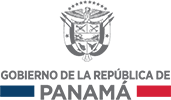 ESTACIÓN NUEVO TOCUMEN IMPLANTACIÓN
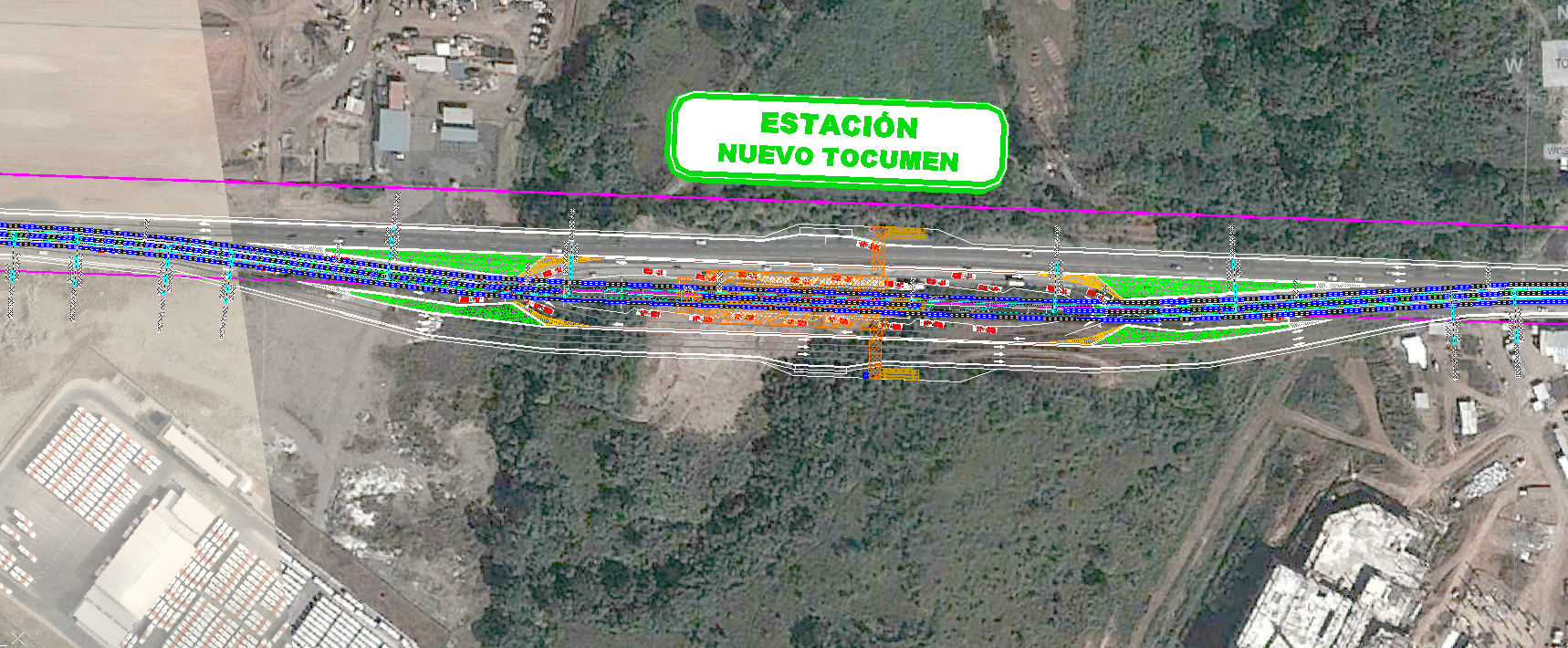 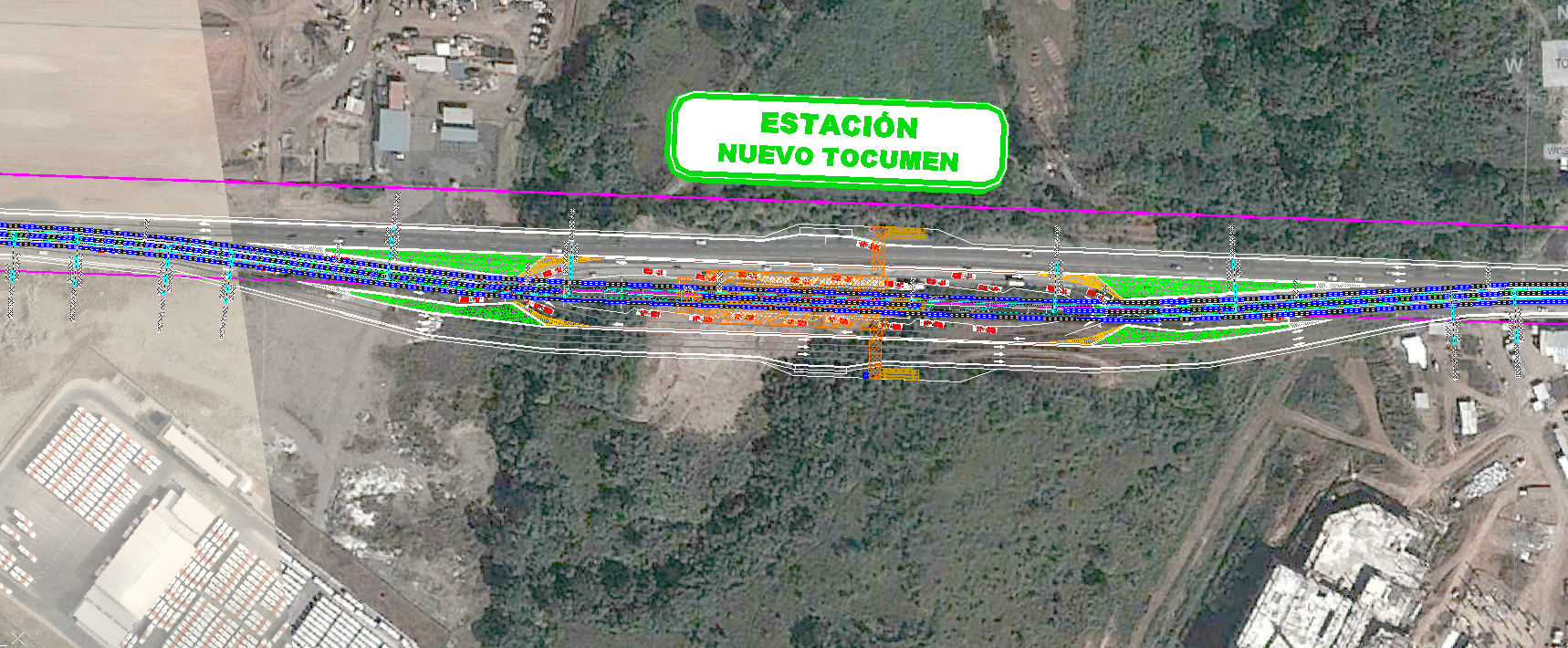 Septiembre 2014
Gobierno de la República de Panamá - Línea 2 del Metro de Panamá
29
Descripción Conceptual de la estaciones
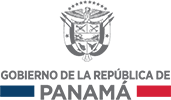 ESTACIÓN NUEVO TOCUMEN ESTACIÓN DE TRANSFERENCIA
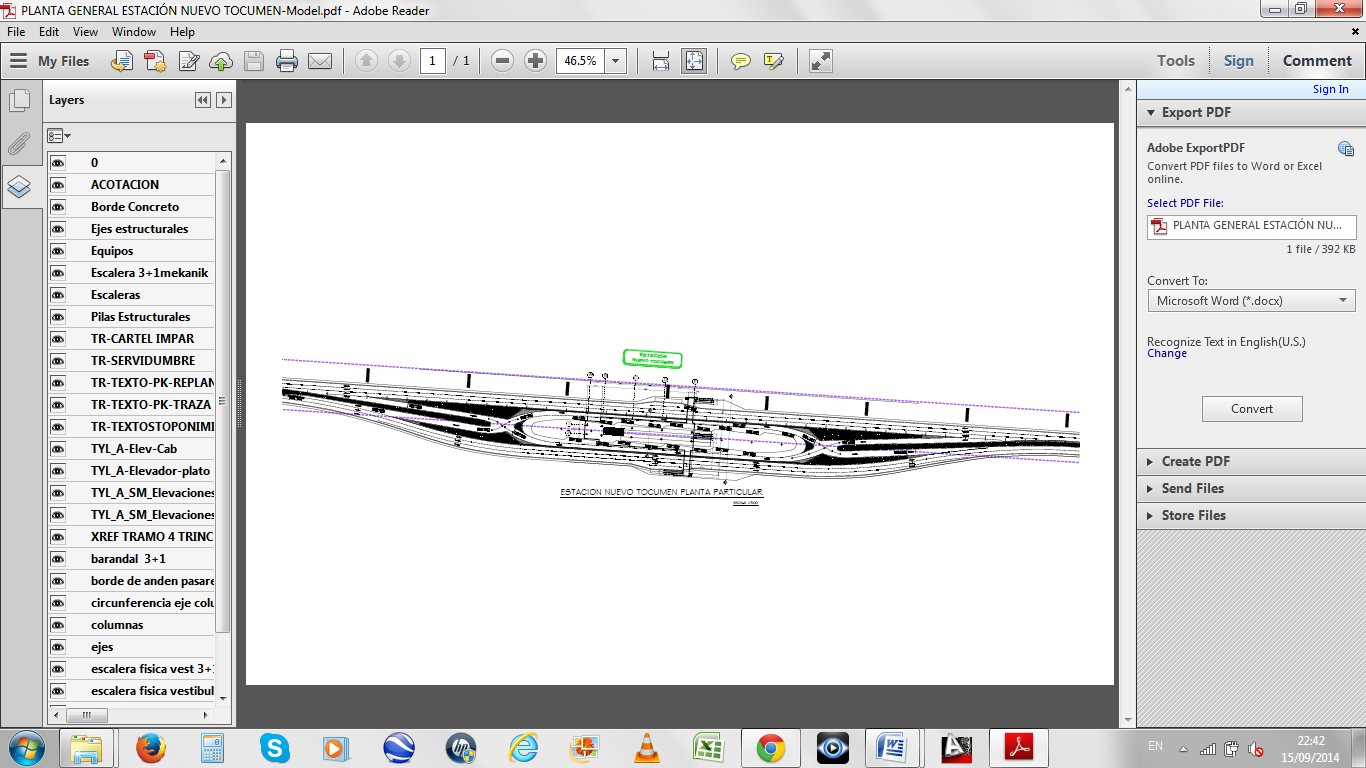 PLANTA GENERAL
PLANTA  ZONA DE PARADAS DEL METROBUS
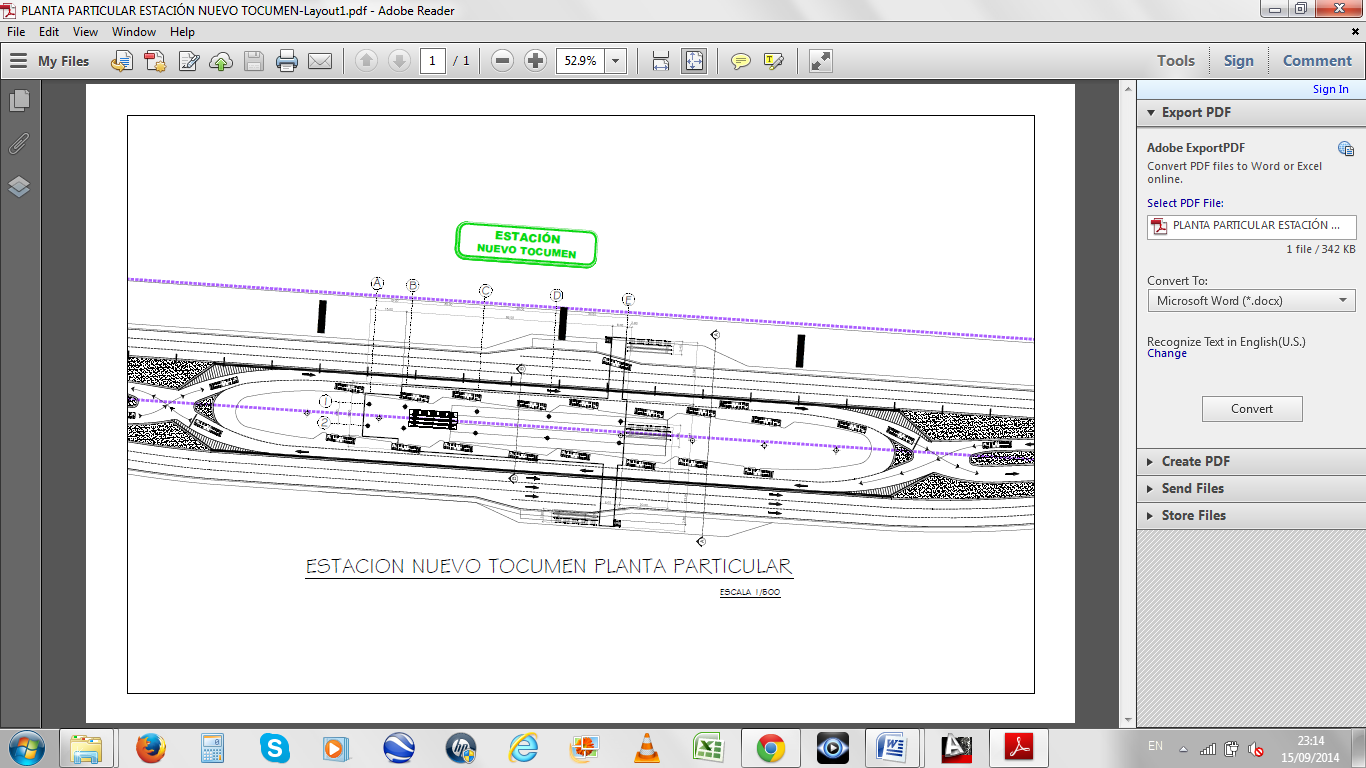 CV
CV
FUTURAS EXPANSIONES
Septiembre 2014
Gobierno de la República de Panamá - Línea 2 del Metro de Panamá
30
Descripción Conceptual de la estaciones
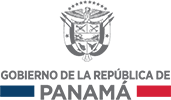 ESTACIÓN NUEVO TOCUMEN VESTIBULO
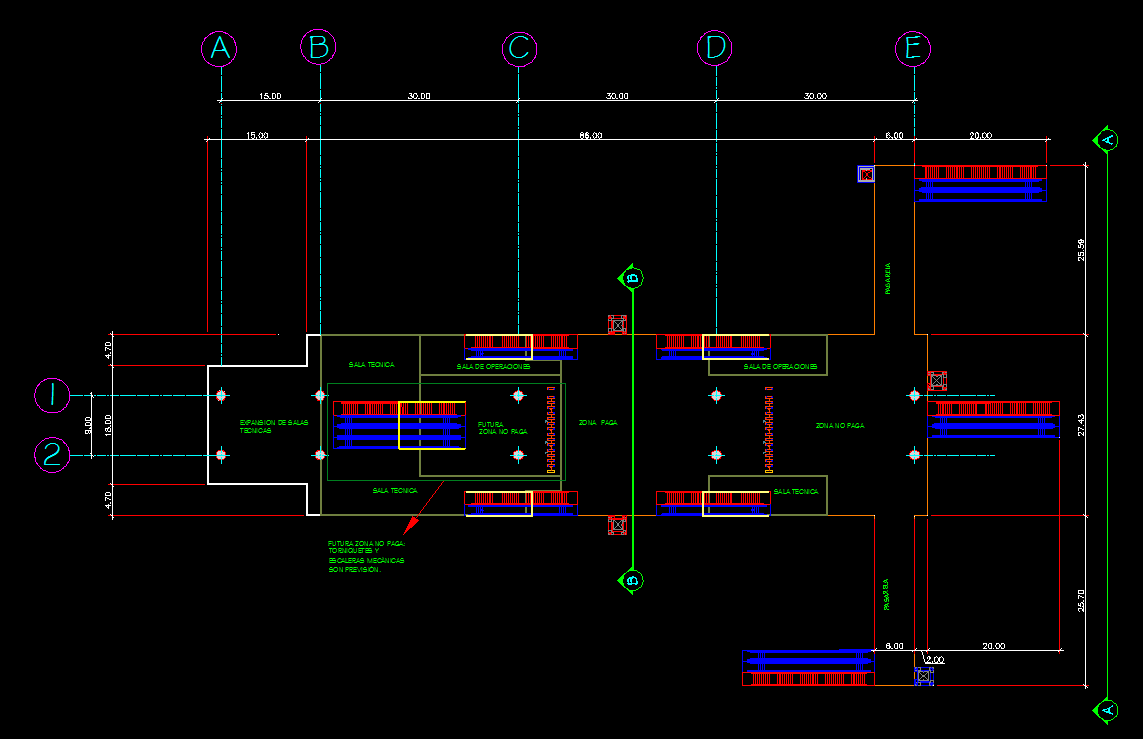 EXPANSION FUTURA
Septiembre 2014
Gobierno de la República de Panamá - Línea 2 del Metro de Panamá
31
Descripción Conceptual de la estaciones
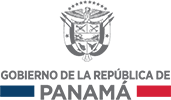 ESTACIÓN NUEVO TOCUMEN ANDENES
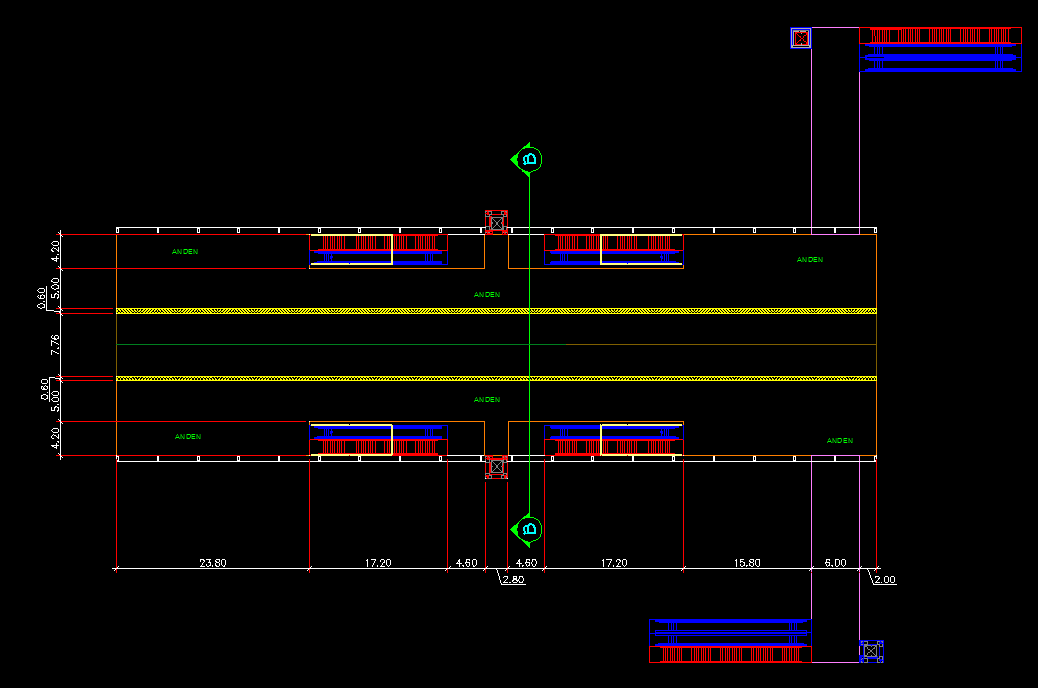 Septiembre 2014
Gobierno de la República de Panamá - Línea 2 del Metro de Panamá
32
Descripción Conceptual de la estaciones
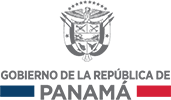 ESTACIÓN NUEVO TOCUMEN 
SECCIÓN TRANSVERSAL   A - A
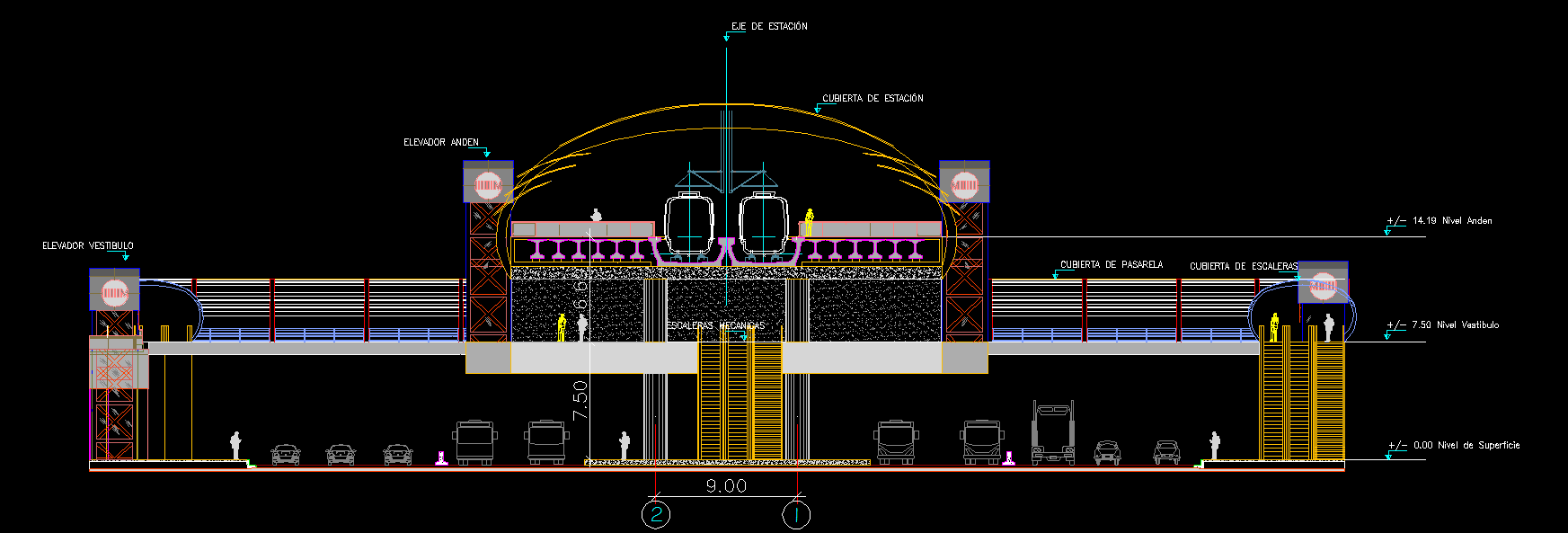 Septiembre 2014
Gobierno de la República de Panamá - Línea 2 del Metro de Panamá
33
Descripción Conceptual de la estaciones
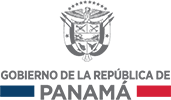 ESTACIÓN NUEVO TOCUMEN
 SECCIÓN TRANSVERSAL  B - B
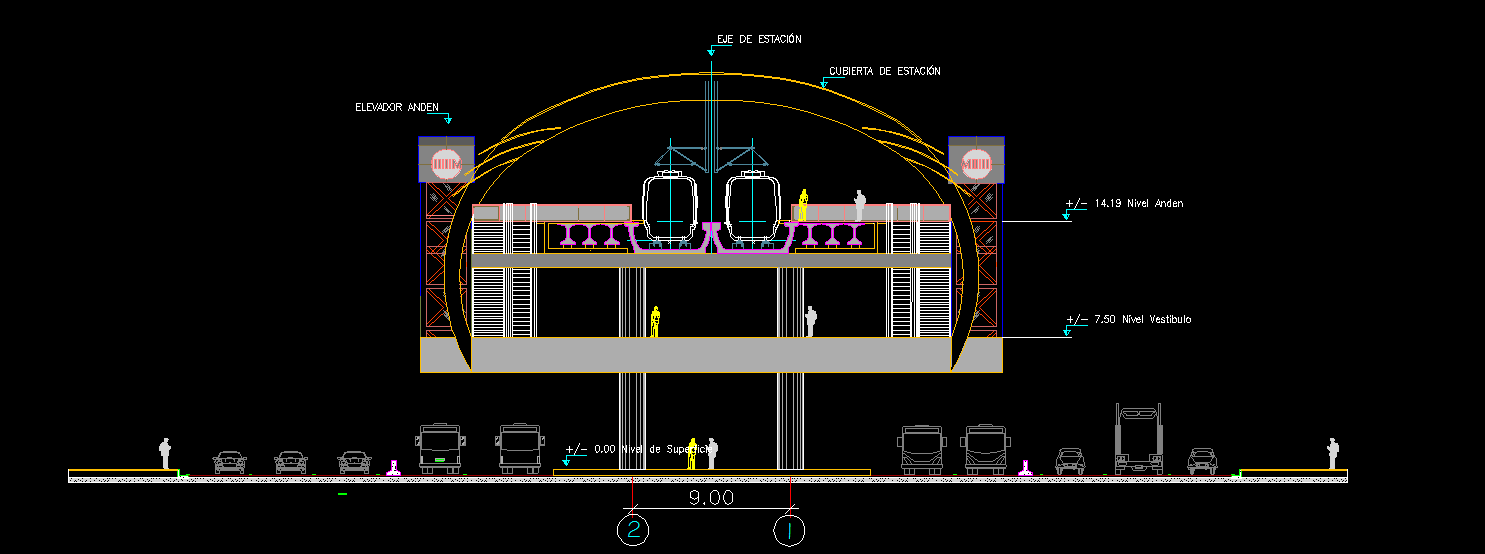 Septiembre 2014
Gobierno de la República de Panamá - Línea 2 del Metro de Panamá
34
II.  CUBIERTAS  Y CERRAMIENTOS LATERALES
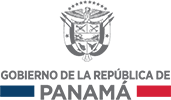 Los diseños conceptuales de los planos  son solamente ilustrativos.

Las estaciones deberán tener un aspecto abierto para permitir la entrada de luz natural, y una buena ventilación natural pero suficientemente resguardado, para asegurar una efectiva protección del sol y lluvia, considerando las condiciones climáticas extremas de la Ciudad de Panamá.

El diseño arquitectónico de las estaciones deberá combinar con el tipo de arquitectura utilizado en las estaciones elevadas de la  L1 como para mantener una imagen que identifique al metro.

Para la L2 se podrán seguir lineamientos estéticos y de expresión arquitectónica resolviendo adecuadamente la integración urbana de la estación con su entorno, por medio de un carácter de estación lo mas “liviana” posible.
Septiembre 2014
Gobierno de la República de Panamá - Línea 2 del Metro de Panamá
35
II.  CUBIERTAS  Y CERRAMIENTOS LATERALES
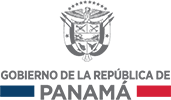 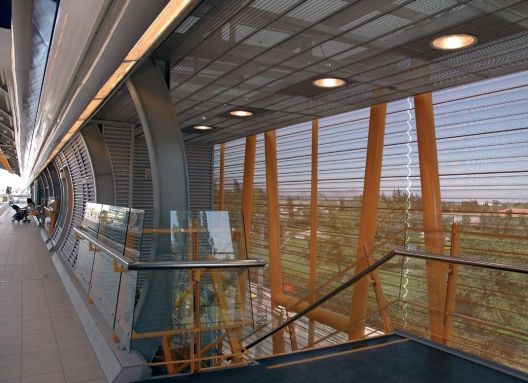 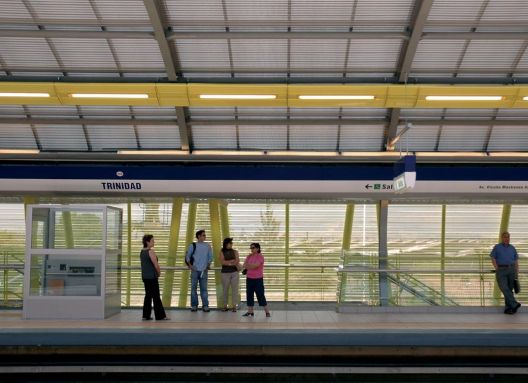 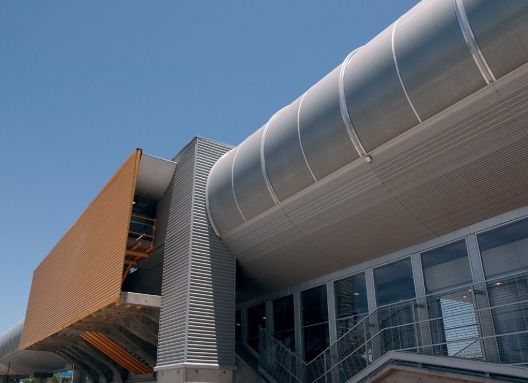 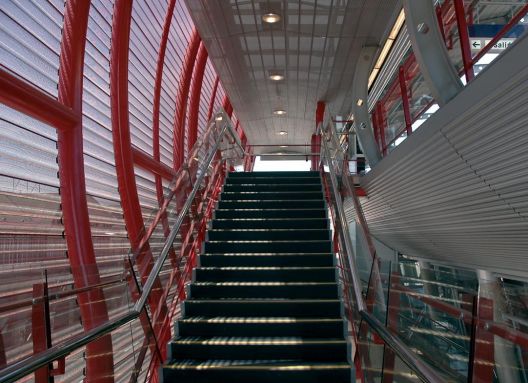 Septiembre 2014
Gobierno de la República de Panamá - Línea 2 del Metro de Panamá
36
III. Materiales y acabados
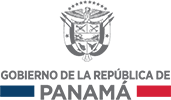 Objetivos de la calidad de los materiales
Seguridad
Durabilidad
Estéticamente agradable 
Fácil mantenimiento y reparación
Resistencia al Vandalismo


Acabados (a modo de ejemplo y sujetos a aprobación en los diseños):
Concreto a la Vista: (acabado con el sistema de pintura a base de copolimeros de acrilato de vinilo en solvente, en color similar al concreto).
Pisos: baldosas de granito prefabricado o de terrazo, poliuretano para transito intenso en las líneas de seguridad, cerámicas.
Revestimiento de paredes: laminas metálicas esmaltadas,  mosaicos vitrificados, baldosas esmaltadas.
Cubiertas de techo principal y segundario: paneles continuos de lamina de aluminio, paneles aislantes en lamina de aluminio.
Tuberías y ductos para Instalaciones y servicios:  deberán estar ocultos (tuberías y ductos no a la vista) e inaccesibles al pasajero.
Septiembre 2014
Gobierno de la República de Panamá - Línea 2 del Metro de Panamá
37
IV. Restitución de Superficie
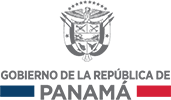 El PROYECTO contempla la reconstrucción de todas las instalaciones y elementos de la vía pública afectados por las obras, dotar de todas las facilidades necesarias para optimizar los accesos al Metro y mejorar la calidad urbana del entorno de las estaciones, como parte de los beneficios a los vecinos.

La SMP preparará  diseños conceptuales del urbanismo alrededor de cada una de las estaciones , que serán entregados previamente a la etapa de diseño, en los cuales se identificarán cotas de los principales elementos y su geometría, para lograr el correcto diseño y construcción de la relocalización y soterramientos de servicios, llegadas de escaleras, ascensores, paradas de buses y otras instalaciones.

Se establecerá una previsión presupuestaria y un listado de precios unitarios para la ejecución de los trabajos de mejoramiento.
Septiembre 2014
Gobierno de la República de Panamá - Línea 2 del Metro de Panamá
38
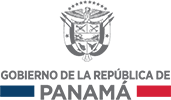 Anotar el título del tema que está siendo explicado
Gracias por su atención
Septiembre 2014
Gobierno de la República de Panamá - Línea 2 del Metro de Panamá
39